Neoplasia – Practical session 2
Dr. Maria A. Arafah
Assistant Professor – Department of Pathology
http://fac.ksu.edu.sa/mariaarafah/courses
20/10/2018
Path 211
2
Contents
Squamous cell carcinoma of the skin
Adenocarcinoma of the large intestine
Leiomyosarcoma
Case 1
Squamous cell carcinoma of the skin
20/10/2018
Path 211
4
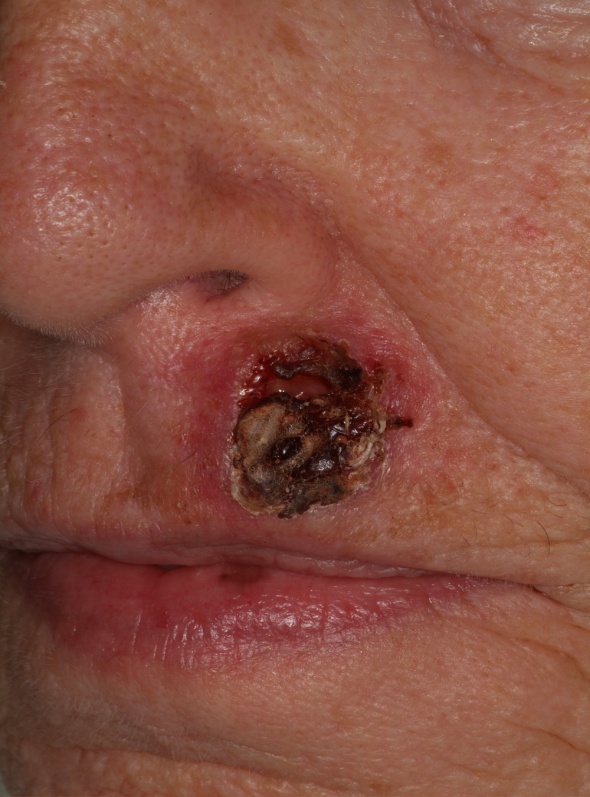 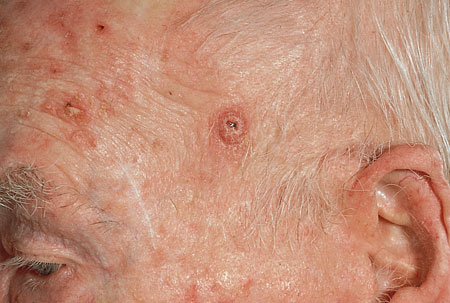 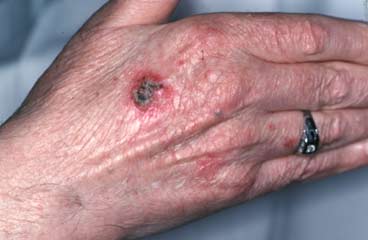 Squamous cell carcinoma (SCC) – gorss: It is the second most common cancer of the skin. A sore that does not heal or any change in an existing mole, wart, or skin lesion can point to SCC. There may be an ulcer or a reddish skin plaque that grows very slowly, bleed occasionally (especially if located on the lip), have an ulcerated center with raised hard edges or have a pearly quality with tiny blood vessels. It is commonly present on sun-exposed areas (back of hands, lip, ears and scalp).
20/10/2018
Path 211
5
Squamous Cell Carcinoma
Squamous cell carcinoma – histopathology: The normal squamous epithelium at the right merges with the squamous cell carcinoma at the left, which is infiltrating downwards. The neoplastic squamous cells are still similar to the normal squamous cells, but are less orderly
20/10/2018
Path 211
6
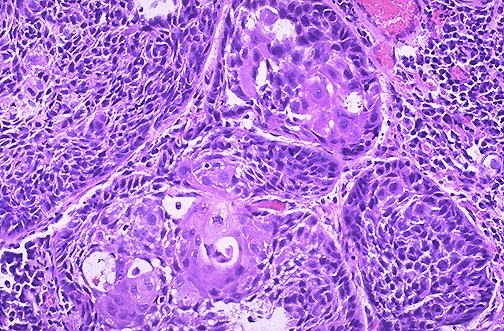 Squamous Cell Carcinoma – histopathology: Here is a moderately differentiated squamous cell carcinoma in which some, but not all, of the neoplastic cells are in nests and have pink cytoplasmic keratin.
20/10/2018
Path 211
7
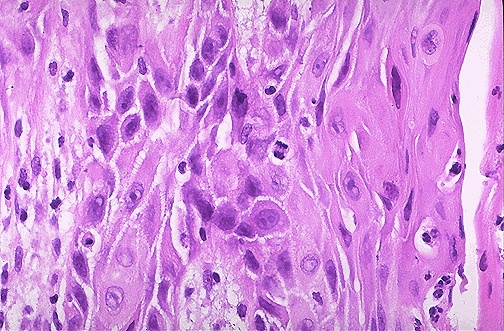 Squamous cell carcinoma – high power field: At high magnification, this squamous cell carcinoma demonstrates enough differentiation to tell that the cells are of squamous origin. The cells are pink and polygonal in shape with intercellular bridges. The neoplastic cells show pleomorphism, with hyperchromatic nuclei. A mitotic figure is present  near the center.
20/10/2018
Path 211
8
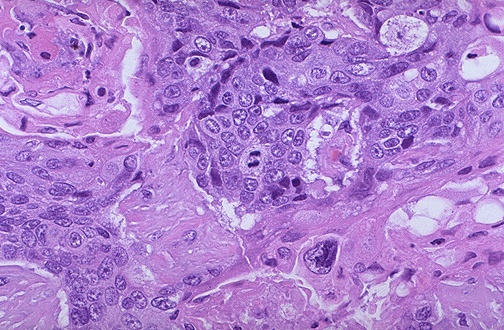 Squamous cell carcinoma – high power field: A mitotic figure is seen in the center, surrounded by cells of a poorly differentiated squamous cell carcinoma, with pleomorphic cells that have minimal pink keratinization in their cytoplasm. In general, mitoses are more likely to be seen in malignant neoplasms.
20/10/2018
Path 211
9
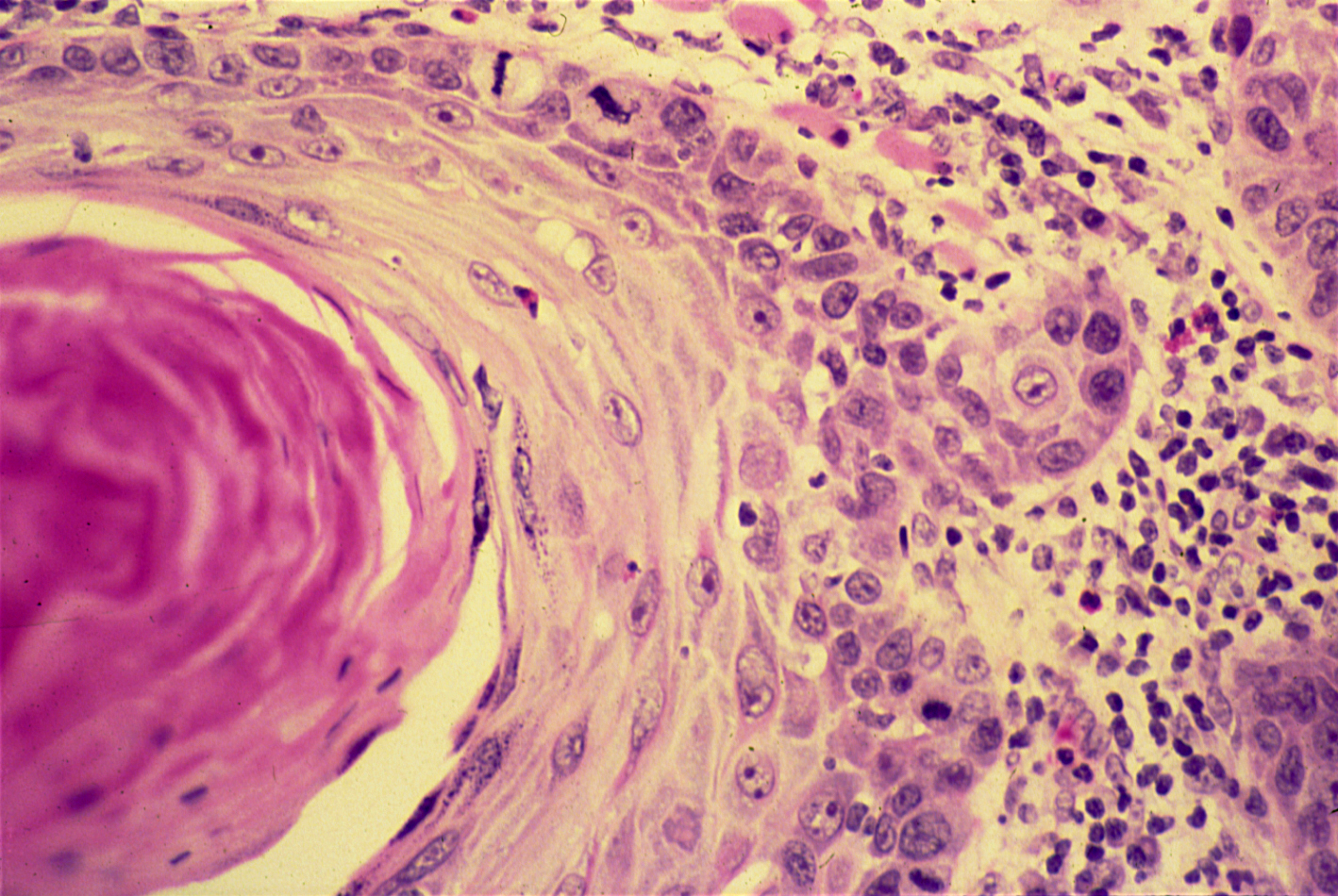 Squamous cell carcinoma – high power field: The dermis is infiltrated by masses of well differentiated neoplastic squamous cells separated by a fibrous tissue stroma with chronic inflammatory cells. Tumour cells show pleomorphism, hyperchromatism and many mitotic figures. Pinkish laminated keratin pearls (epithelial cell nests) are present in the center of some cell masses
Case 2
Adenocarcinoma of the large intestine
20/10/2018
Path 211
11
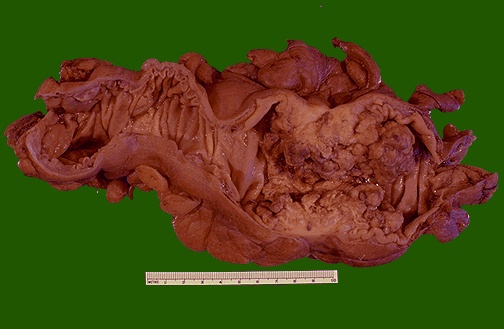 Adenocarcinoma of the colon: This cancer is more exophytic in its growth pattern. Thus, one of the complications of a carcinoma is obstruction (which is usually partial).
20/10/2018
Path 211
12
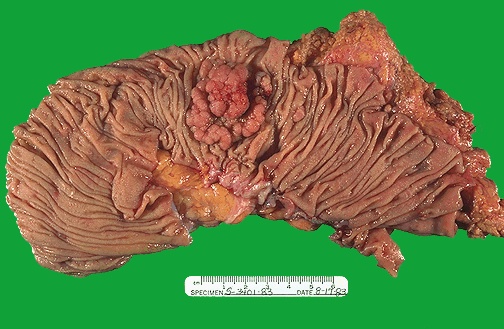 Adenocarcinoma of the colon: This is an adenocarcinoma arising in a villous adenoma. The surface of the neoplasm is polypoid and reddish pink. Hemorrhage from the surface of the tumor creates a positive guaiac stool test. This neoplasm was located in the sigmoid colon.
20/10/2018
Path 211
13
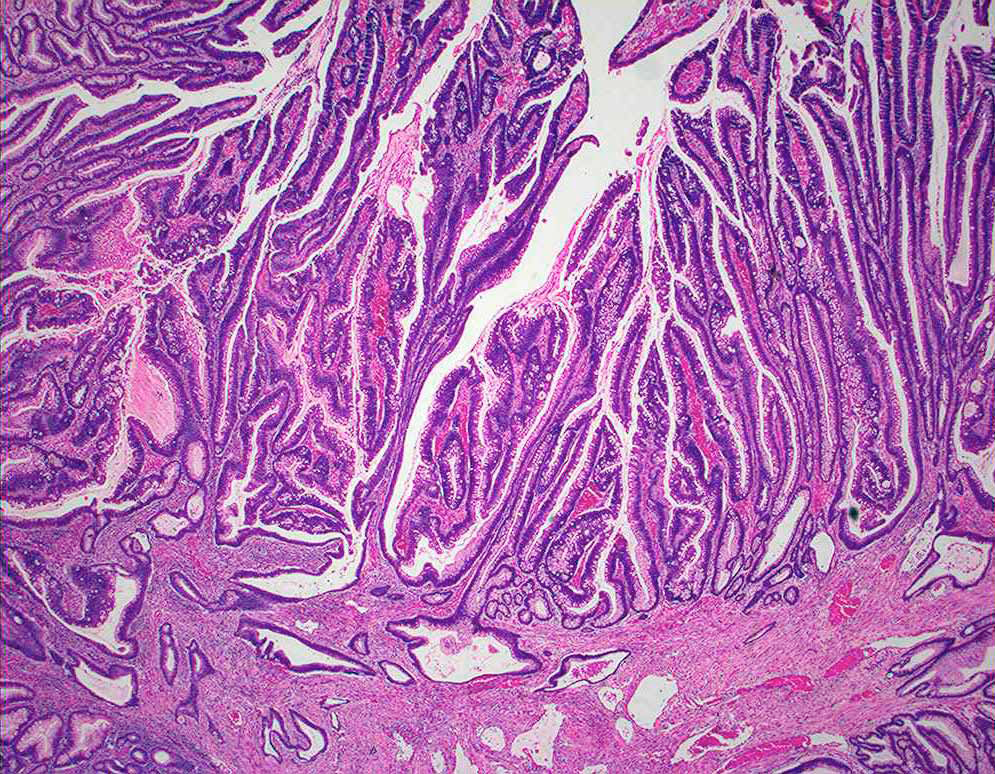 Adenocarcinoma of the colon: A moderately differentiated colonic adenocarcinoma. Tumour consists of crowded irregular malignant acini separated by thin fibrovascular stroma.
20/10/2018
Path 211
14
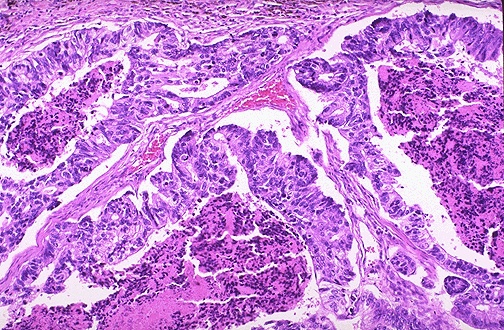 Adenocarcinoma of the colon – low power field: Here is an adenocarcinoma in which the glands are much larger and filled with necrotic debris.
20/10/2018
Path 211
15
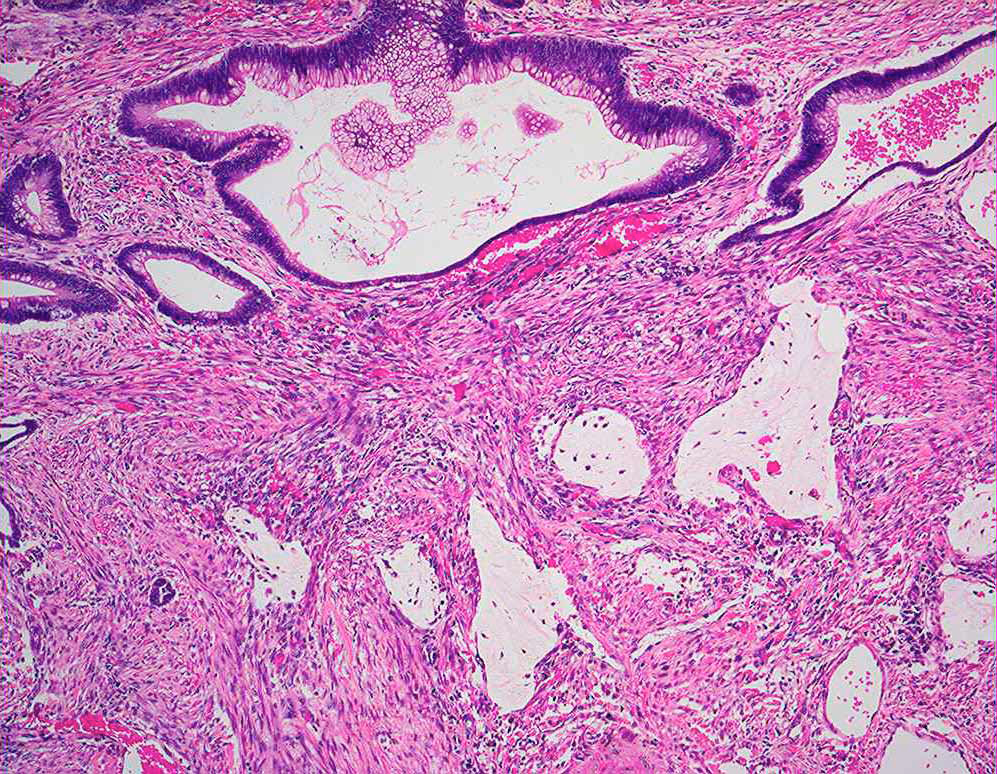 Adenocarcinoma of the colon – low power field: The acini are lined by one or several layers of neoplastic cells with papillary projection showing pleomorphism, hyperchromatism and few mitoses.
20/10/2018
Path 211
16
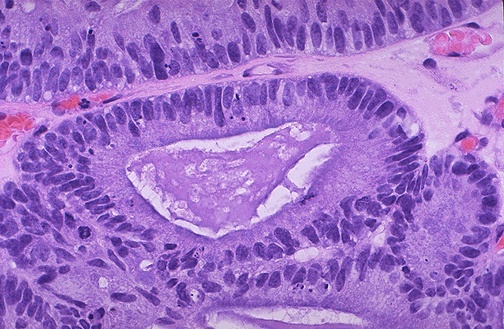 Adenocarcinoma of the colon – high power field: At high magnification, the neoplastic glands of adenocarcinoma have crowded nuclei with hyperchromatism and pleomorphism. No normal goblet cells are seen
Case 3
Leiomyosarcoma
20/10/2018
Path 211
18
Leiomyosarcoma: Cut surface of this leiomyosarcoma shows an ill defined pale and soft large fleshy mass with hemorrhage and necrosis.
20/10/2018
Path 211
19
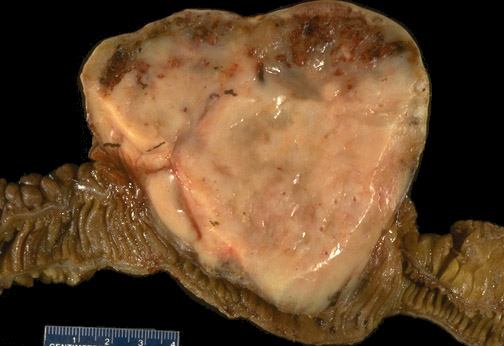 Leiomyosarcoma of small intestine: As with sarcomas in general, this one is big and bad. Sarcomas are uncommon at this site, but must be distinguished from other types of neoplasms.
20/10/2018
Path 211
20
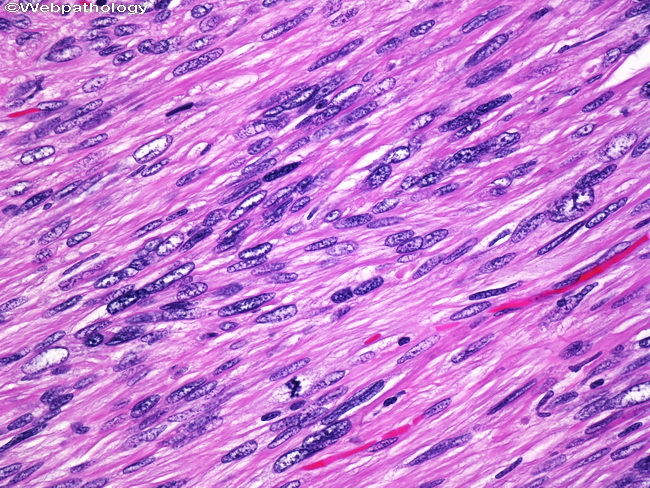 Leiomyosarcoma – high power field microscopy: Marked atypia and cellularity with multiple mitoses present. Classic features of leiomyosarcoma include cigar shaped nuclei and arrangement of cells in fascicles.
20/10/2018
Path 211
21
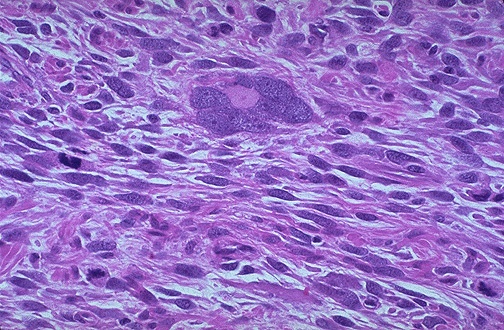 Leiomyosarcoma of the uterus – high power field: Sarcomas, including leiomyosarcomas, often have very large bizarre giant cells along with the spindle cells. A couple of mitotic figures appear at the right and lower right sides of the picture.
End of session 2
Thank You